শুভেচ্ছা
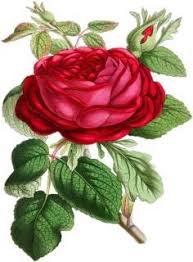 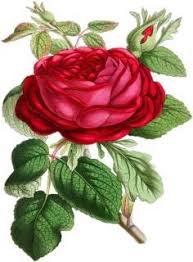 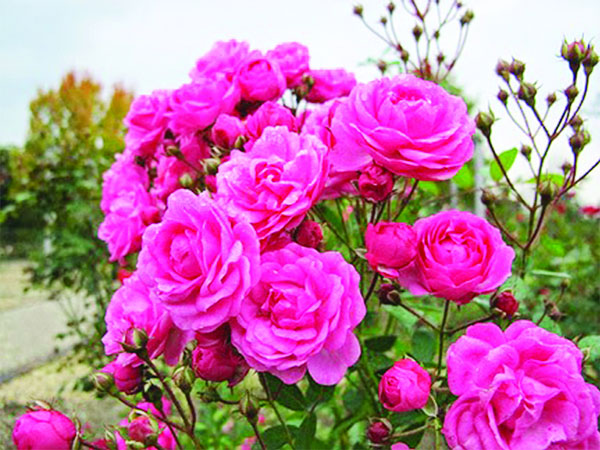 পাঠ পরিচিতি
শিক্ষক পরিচিতি
নারায়ণ বিশ্বাস
সহঃ শিক্ষক (আই,সি টি)
ফলতিতা শশধর সমাজ কল্যান মাধ্যমিক বিদ্যলয়
ফকিরহাট, বাগেরহাট।
বাংলা ১ম পত্র 
শ্রেণিঃ ৮ম
বিসয়ঃ অতিথির স্মৃতি
সময়ঃ ৫০মিঃ
চিত্রের প্রতি লক্ষ করি
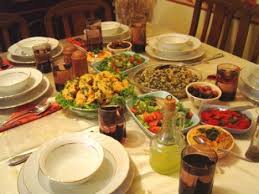 চিত্রে আমরা কি দেখতে পাচ্ছি?
আতিথিদের আপ্পায়নের ব্যবস্থা।
          
     তাহলে এসো আজ আমরা 
অতিথির স্মৃতি
নিয়ে আলোচনা করি।
আজকের পাঠ
অতিথির স্মৃতি
শরৎচন্দ্র চট্রোপাধ্যায়
শিখন ফল
এই পাঠ শেষে শিক্ষার্থীরা....
অপরাজেয় কথা শিল্পী শরৎচন্দ্র চট্রোপাধ্যায়ের জীবন সম্পর্কে জানতে পারবে ,
২।মানবেতর প্রাণীর প্রতির সহানুভূতিশীল হতে শিখবে ,,
3.অসহায় প্রাণীর প্রতি মানুষের মমত্ববোধের পরিচয় পাবে ।
শরৎচন্দ্র চট্রোপাধ্যায়
(জন্মঃ ১৮৭৬ সালে )



১৯০৭ সালে 
ভারতী পত্রিকায় 
“বড় দিদি’’ উপন্যাস 


                     (মৃত্যুঃ  ১৯৩৮ খ্রীঃ)
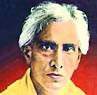 সাহিত্য প্রতিভার স্বীকৃতি
কলকাতা বিশ্ববিদ্যালয় থেকে
 জগত্তারিণী স্বর্ণপদক
ঢাকা বিশ্ববিদ্যালয় থেকে
ডি. লিট.
বিখ্যাত উপন্যাসঃ
1.পল্লীসমাজ 
2.দেবদাস
3.শ্রীকান্ত
4.গৃহদাহ
5.দেনাপাওনা
6.পথের দাবী
7.শেষপ্রশ্ন
দলীয় কাজঃ
শরৎচন্দ্র চট্রোপাধ্যায় রচিত বিখ্যাত উপন্যাস গুলোর নাম লিখ ?
শরৎচন্দ্র চট্রোপাধ্যায় ঢাকা বিশ্ববিদ্যালয় থেকে কোন উপাধি লাভ করেন?
শরৎচন্দ্র চট্রোপাধ্যায় রচিত কোন উপন্যাস প্রকাশিত হলে সাহিত্যিক খ্যাতি ছড়িয়ে পড়ে?
একক কাজঃ
শব্দার্থ লিখঃ
১।ভজন         -      
২।দোর          -        
৩।কুঞ্জ          -         
৪।বেরিবেরি    -   
৫।পাণ্ডুর        –
বাড়ির কাজঃ
১। মালিবৌ অতিথিকে তাড়িয়ে দিত কেন?
২।লেখক কুকুরটিকে অতিথি বলেছেন কেন ?
সবাইকে ধন্যবাদ
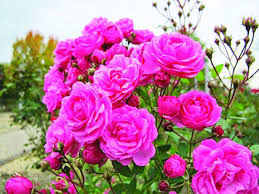